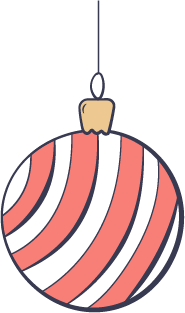 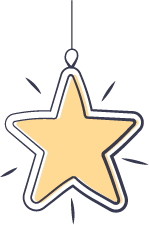 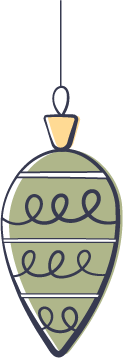 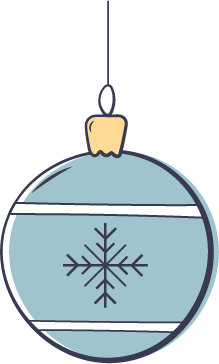 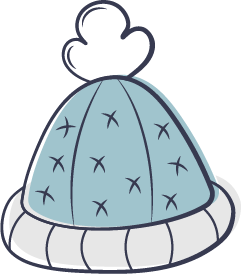 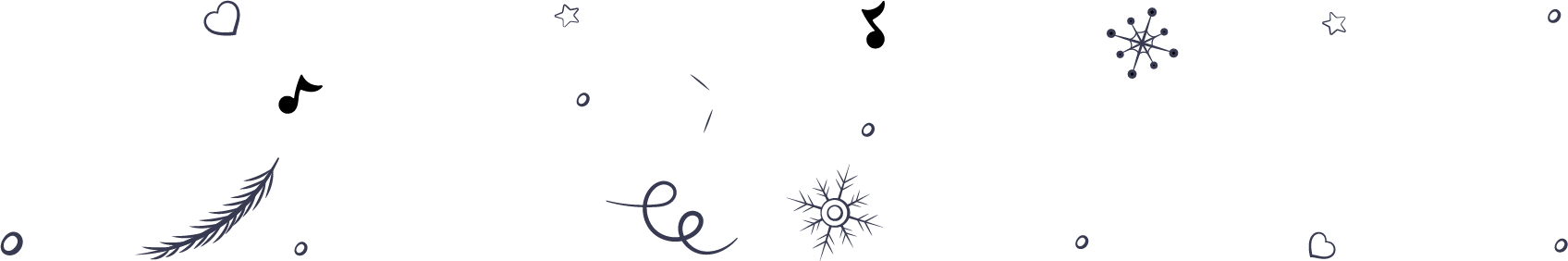 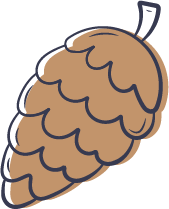 Christmas Bucket List
Become secret Santas & gift strangers
Watch your favorite Christmas movie
Do a random act of kindness
Decorate a gingerbread house
Write a letter to Santa
Buy a real Christmas tree
Have a Christmas movie night
Buy family Christmas pyjamas
Meet Santa
Make a homemade gift
Make a wreath
Take a family Christmas picture
Hang Mistletoe
Write and send Christmas cards
Do a random act of kindness
Bake Christmas Cookies
Ride the trolley to Winter Fest
Drink Hot Cocoa by the Fire
Send out Christmas Cards
Send out a new Christmas Cards
Try out a new Christmas recipe
Get samples from Lupitas
Decorate a gingerbread house
Have a Christmas movie night
Decorate your own wrapping paper
Make at least one Christmas treat
Take pictures Santa at Bassett Center
Drive over Rim Road to see luminarias
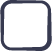 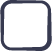 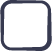 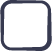 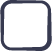 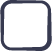 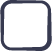 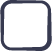 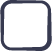 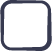 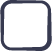 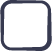 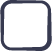 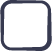 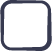 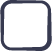 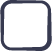 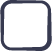 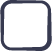 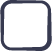 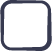 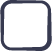 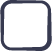 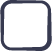 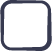 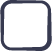 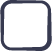 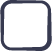 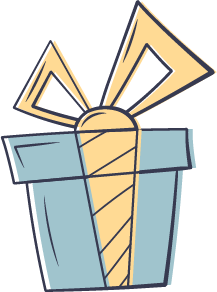 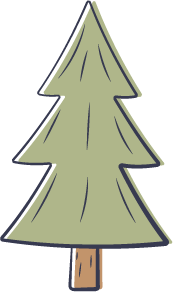 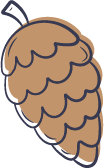 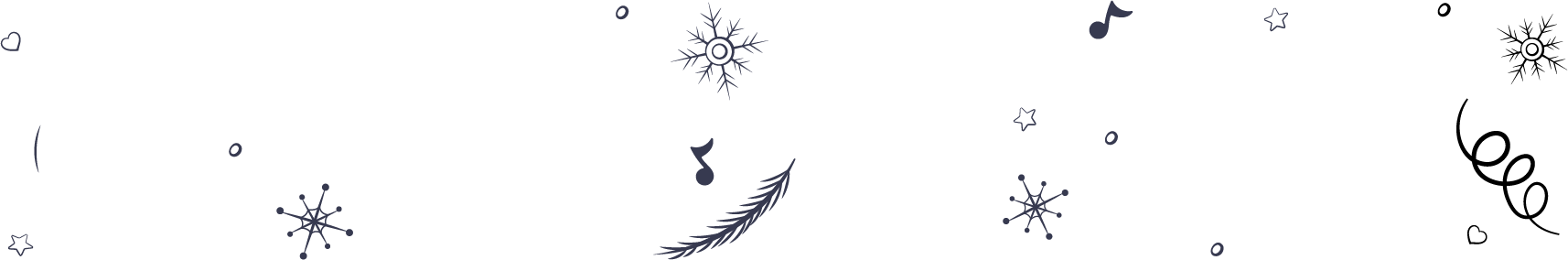 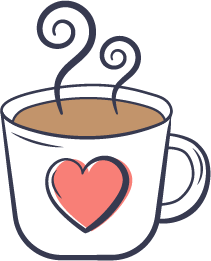 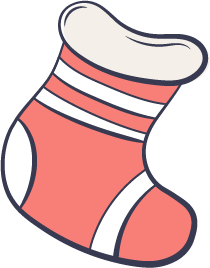 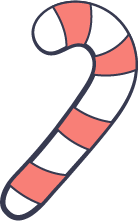